Matthew 11:29-30
29 Take my yoke upon you, and learn from me, for I am gentle and lowly in heart, and you will find rest for your souls. 30 For my yoke is easy, and my burden is light.”
Matthew 6:19-21
19 “Do not lay up for yourselves treasures on earth, where moth and rust destroy and where thieves break in and steal, 20 but lay up for yourselves treasures in heaven, where neither moth nor rust destroys and where thieves do not break in and steal. 21 For where your treasure is, there your heart will be also.
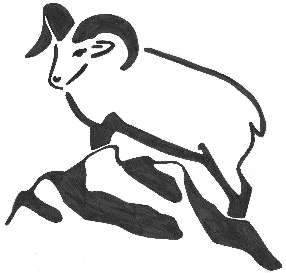 Foundations For Faith
New Testament Survey
Inter-Testamental Era
Life of Jesus
Acts of the Apostles
Church History
The Life of Jesus
Jesus’ 2nd Year of Ministry – Jan 14th
Jesus’ 3rd Year of Ministry – Jan 21st
Crucifixion Week – Jan 28th
Resurrection to Ascension – Feb 4th
Superbowl Sunday – Feb 11th
Books of the New Testament
Matthew
Mark
Luke
John
Acts
Romans
I Corinthians
II Corinthians
Galatians
Ephesians
Philippians
Colossians
I Thessalonians
II Thessalonians
I Timothy
II Timothy
Titus
Philemon
Hebrews
James
I Peter
II Peter
I John
II John
III John
Jude
Revelation
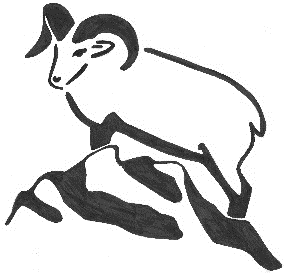 Jesus’ 3rd Year of Ministry
To Tyre & Sidon – Mark 7
Leaves Galilee with Disciples
To Tyre & Sidon
Met by Canaanite Woman
Daughter oppressed by a demon
Has faith for healing
Jesus heals her daughter
To the Decapolis – Mark 7-8
Meets a Deaf & Mute Man
Heals him
Another crowd gathers
Jesus feeds 4,000
7 loaves
A few small fish
To Magdala – Mark 8
Confronted by Sadducees and Pharisees
Wanted a Sign
Jesus gives them the Sign of Jonah
To Bethsaida – Mark 8
Heals a Blind Man 
Two step healing
To Caesarea Philippi – Mark 8
Peter Confesses he is the Christ
Jesus predicts his Death and Resurrection
Peter rebukes him
Transfiguration – Mark 9
Takes Peter, James and John up Mt. Hermon
Moses and Elijah appear
Jesus is Glorified
Down Mt. Hermon – Mark 9
Rejoins the other disciples
Deaf/Mute boy with unclean spirit
Causes seizures
Disciples unable to drive out the spirit
Jesus drives out the unclean spirit
Road to Capernaum – Mark 9
Argument over who is the greatest
In Capernaum Jesus corrects them
In Capernaum – Matt 17
Temple Tax
Peter claims Jesus pays the temple tax
Jesus corrects him
Peter goes fishing
Jesus teaches the Disciples
Parable of the Unmerciful Servant
Resolving Conflict, 3 escalations
Feast of Tabernacles – John 7
Brothers encourage him to go
He only leaves later in secret
To Jerusalem – Luke 13
Heals a crippled woman in Synagogue
Ministers in towns and villages in Galilee
Enters Samaria – Luke 9, 10
James and John ask to call down fire 
Heals 10 lepers
Sends out 72 in pairs
Return rejoicing
In Jerusalem – John 7
Feast of Tabernacles, begins teaching
Stays overnight on the Mount of Olives
In Jerusalem – John 8, 9
Confronted with a woman caught in adultery
Heals a man born blind 
On the Sabbath
Sparks a controversy in Jerusalem among Pharisees
In Bethany – Luke 10
Village on the Mount of Olives
May be where Jesus was staying during the Feast
Visits Mary, Martha & Lazarus
Feast of Dedication – John 10
Teaches in the Temple
“I and the Father are one”
Jews promptly try to stone him
Leaves and goes to Perea across the Jordan
Many find him there and believe
Lazarus Raised – John 11
Word is sent to Jesus “Lazarus is sick”
He delays returning to Bethany 2 days
Returns and finds him dead for 4 days
Buried 
Jesus raises him from the dead
Sanhedrin plots to put Jesus to Death
Jesus goes to Ephraim in Perea
Teaching Disciples – Luke 16, 17
Parable of the Shrewd Manager
Parable of the Rich Man and Lazarus
To Jerusalem – Mark 10
Jesus predicts his death 
James and John request the seats at his right and left
Heals two blind beggars while entering Jericho
Meets Zaccheaus in Jericho
Tells Parable of the Minas
Arrives in Bethany – John 12
Saturday, March 28th, 33 AD
Mary anoints his feet
Judas sees it as a waste
Jesus defends her
Many come to see Jesus and Lazarus
Jews plot to kill Lazarus too
Discipleship in 3rd Year
More time with Disciples than crowds
Sends out 72
Major Signs in 3rd Year
Heals Blind Man
Raises Lazarus
Heals Canaanite’s daughter
Heals the Deaf/Mute
Feeds 4,000
Transfigured
Delivers Deaf/Mute
Heals Crippled Woman